Value Based PaymentsARE in Your Future
October 2, 2018
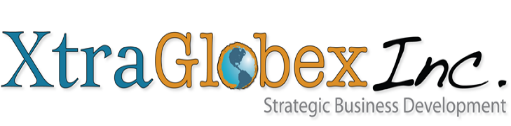 Agenda
What Brings Us Here
Who is XtraGlobex
What is the Value Based Payment Continuum
What is VBR in Pennsylvania – HeathChoices, Behavioral Health
Where is the Future – MLTSS, I/DD
How to Prepare
10/2/2018
RCPA - VBP ARE in Your Future
2
What Brings Us Here
10/2/2018
RCPA - VBP ARE in Your Future
3
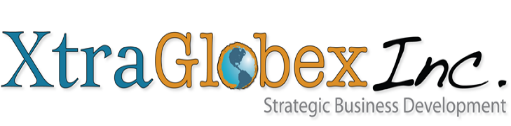 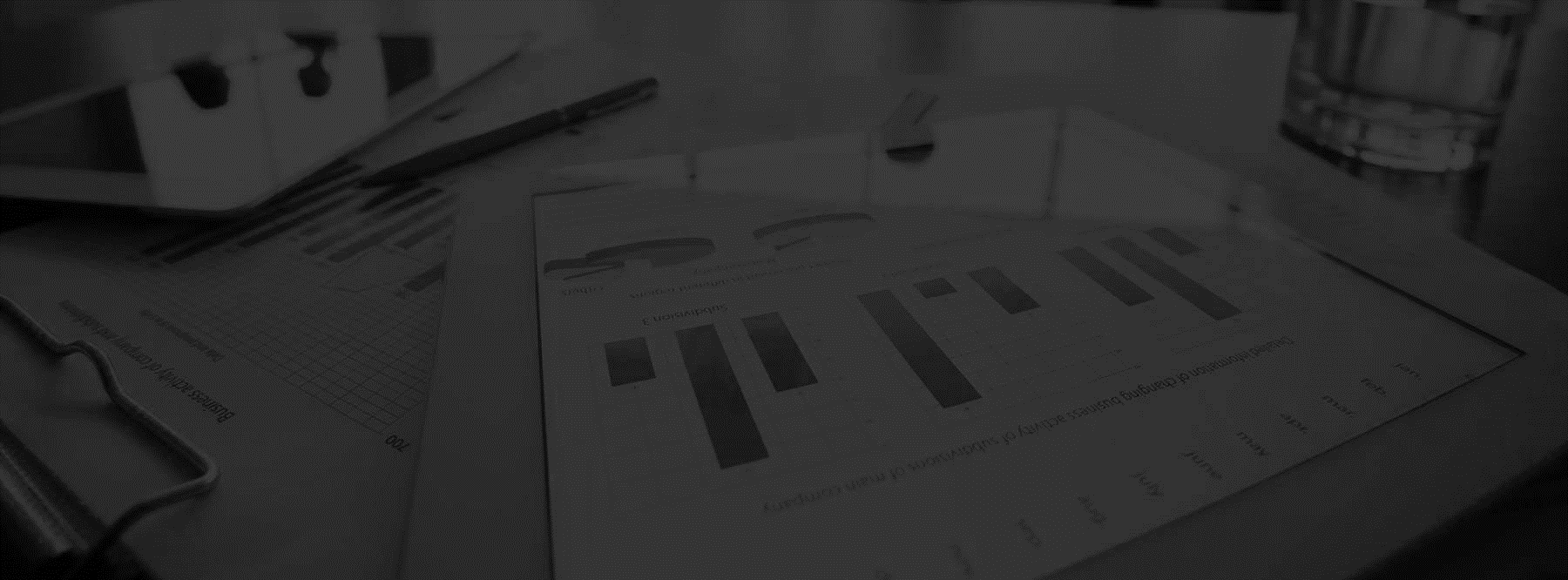 Creating Your Exceptional and Sustainable Competitive Advantage

XtraGlobex is a consulting firm that provides strategy, analytics and communications services to organizations specializing in healthcare, community-based and professional organizations serving the Medicare and Medicaid populations and Long Term Services and Supports. We work with our clients to create exceptional and sustainable competitive advantage, turning existing challenges into positive solutions and future hurdles into launchpads for growth.

XtraGlobex is a certified WBE and DBE
1700 Market Street, Suite 1005, Philadelphia, PA 19103n 856 397 5040n  Fady.Sahhar@XtraGlobex.com
What Are Value Based Payments
10/2/2018
RCPA - VBP ARE in Your Future
5
About 40% of  2014 commercial health plan reimbursements to provider organizations linked to value-oriented initiatives; compared to 11% in 2013

Encourages the use of new treatment technologies and tech-enabled platforms for service delivery
The Transition From Pay-For-Volume to Pay-For-Value
Business Model Transition For Provider Organizations
Payer PolicyPay-For-Cost/Volume
Payer Policy Pay-For-Value
Business Model:Giving the consumer (and their payer) good outcomes at a low cost, conveniently
Business Model: What is paid for is good for the consumer and is doing more
A Revolution In Performance Management Required
June 6, 2017
XtraGlobex Consumer Engagement
7
[Speaker Notes: 1 – Requires a focus on outcomes
2 - Requires focus on how to engage consumers in services to driver better satisfaction and outcomes]
The VBP Continuum
10/2/2018
RCPA - VBP ARE in Your Future
8
Pay For Process / Alternative Payments
10/2/2018
RCPA - VBP ARE in Your Future
9
Pay For Performance
10/2/2018
RCPA - VBP ARE in Your Future
10
Bundled Payments
10/2/2018
RCPA - VBP ARE in Your Future
11
Pay For Outcomes
10/2/2018
RCPA - VBP ARE in Your Future
12
Shared Risk Models
10/2/2018
RCPA - VBP ARE in Your Future
13
/
VBR in Pennsylvania
10/2/2018
RCPA - VBP ARE in Your Future
14
Community HealthChoices Update
10/2/2018
RCPA - VBP ARE in Your Future
15
Customer Satisfaction & Consumer Experience Monitoring
June 6, 2017
XtraGlobex Consumer Engagement
16
Clinical Outcomes Tracking – By Consumer Type & Provider Organizations
June 6, 2017
XtraGlobex Consumer Engagement
17
NQF National Core Indicators – Aging &Disabilities
❖ Community participation❖ Choice and Decision Making❖ Relationships❖ Satisfaction❖ Service Coordination❖ Care Coordination❖ Work❖ Self-Direction❖ Access Health Care❖ Medications❖ Wellness❖ Rights and Respect❖ Safety❖ Everyday Living❖ Affordability❖ Future Planning❖ Control
18
Getting Ready for VBP
Understanding 
Processes
Infrastructure
Costs
Quality Measurement and Improvement
Leadership
10/2/2018
RCPA - VBP ARE in Your Future
19
Understanding Your Processes
October 2017
XtraGlobex VBP Readiness
20
Understanding Your Infrastructure
October 2017
XtraGlobex VBP Readiness
21
Understanding Your Costs
October 2017
XtraGlobex VBP Readiness
9
Getting Ready
10/2/2018
RCPA - VBP ARE in Your Future
23
Onward!
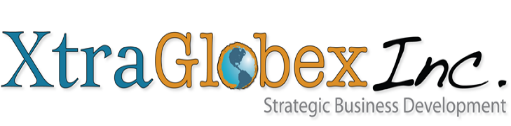 1700 Market St, STE 1005, Philadelphia, PA 19103
Fady.sahhar@xtraglobex.com   (856)397-5040
10/2/2018
RCPA - VBP ARE in Your Future
24